¿Cómo funciona la Quiropráctica?
La quiropráctica funciona  ya que  el cuerpo tiene mecanismos de auto-sanación, la auto regulación controlados por el sistema nervioso central.
millones de instrucciones fluyen desde el cerebro a la médula espinal y afuera para cada órgano y tejido señales enviadas al cerebro confirman si su cuerpo está funcionando bien.
Subluxación
El movimiento o posición de los huesos de la columna vertebral de manera incorrecto se llama subluxación.


Puede interferir con este intercambio de vital información, al irritar los nervios y comprometer la función de los órganos y tejidos afectados.


Un ajuste vertebral específico, puede ayudar a mejorar la comunicación mente / cuerpo.
¿Tengo problemas de disco?
El disco intervertebral consta de una sustancia  pulposa  que funciona como "amortiguador". Tiene un anillo exterior fibroso que mantiene el  material gelatinoso en el centro.

Un disco puede sobresalir, se puede romper, puede herniarse, puede adelgazarse, puede secarse y puede colapsar.
¿Tengo un Nervio Pellizcado?
Un nervio pellizcado es raro. es más probable que irrite un hueso de la columna adyacente, se extiende frota o se irrita un nervio.


Estas subluxaciones distorsionan los mensajes nerviosos enviados entre el cerebro y el cuerpo. Esto puede producir alteraciones no saludables a los órganos y tejidos conectados por nervios afectados
Como me puedo Subluxar?
Hay tres causas básicas de subluxaciones:


Física: podría incluir resbalones, caídas, accidentes, movimientos repetitivos y la elevación incorrecta.

Químicos: podría incluir el alcohol, las drogas, la contaminación y la mala alimentación.

Emociones: como la tristeza, la ira, el estrés.
¿Como sé, que yo tengo una subluxación?
Usted puede tener subluxaciones y ni siquiera saberlo.  Al igual que la primera etapa de la caries dental o el cáncer, las subluxaciones pueden estar presentes antes de que aparezcan los signos de advertencia.

Los resultados de un examen a fondo pueden mostrar la ubicación y gravedad de la subluxación que pueda tener
Exámenes
Historia Clínica
Examen Físico
Ortopédico
Neurológico
Quiropráctico
Estudios Especiales: 
Rayos X
Química sanguínea
Ultrasonido
Tomografía computarizada
Resonancia magnética
La Subluxación ¿se puede arreglar por sí sola?
A veces, el estilo de vida agitado de hoy, es fuente constante de subluxaciones, afortunadamente nuestros cuerpos tienen la capacidad de auto corregir muchos de esos problemas, al doblar y estirar, o al dormir por la noche.


Cuando las subluxaciones no se resuelven, usted necesita ver a un Quiropráctico (a).
¿Qué es un ajuste?
Los ajustes quiroprácticos generalmente implican un empuje rápido, que ayuda a añadir movimiento a las articulaciones de la columna o extremidad que no tiene una biomecánica correcta.


Algunos métodos utilizan la mano del Quiropráctico, un instrumentos, una mesa especial o la fuerza de gravedad. Hay muchas maneras de ajustar la columna vertebral.
El ajuste
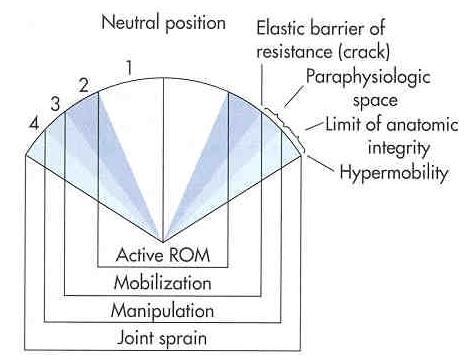 Es específico

Con una dirección y vector

Palanca corta

Respetando la anatomía y biomecánica del cuerpo: espacio parafisiológico
El ajuste quiropráctico: ¿es seguro?
Un estudio del gobierno de Nueva Zelanda, encontró que los ajustes son seguros. Evita las drogas y la cirugía. 


En los exámenes a fondo se puede identificar a la persona para quien podría ser inadecuada la atención quiropráctica.


Al comparar las estadísticas, ajustes son cerca de 100 veces más seguros que tomar un calmante para el dolor sobre el mostrador.
¿Los hueso se moverían mucho a la hora del ajuste?
Es altamente improbable. Un ajuste quiropráctico es especial. Cuenta con la cantidad adecuada de energía, entrega al lugar exacto, en un ángulo preciso en el momento justo.


La intención es conseguir una articulación vertebral "pegado" a moverse nuevamente, lo que ayuda a reducir la interferencia nerviosa.


Años de entrenamiento. La práctica y la experiencia hacen que los ajustes quiroprácticos, sean específicos y seguros.
¿Qué es ese ruido que se hace cuando se efectúa el ajuste?
Fluidos lubricantes separan los huesos de cada articulación espinal y de las extremidades. Algunos métodos de ajuste pueden producir unos sonidos cuando el gas pasa a líquido en las articulaciones.
Es muy parecido a la apertura de una botella de champán o la eliminación de una ventosa. el sonido es interesante, pero no es una guía para la calidad o el valor del ajuste.
¿Todos los pacientes son ajustados igual?
NO, la columna vertebral y tratamiento de cada paciente es único. Con 24 huesos en movimiento en la columna vertebral, cada uno de los cuales se pueden mover en siete direcciones diferentes, vemos una amplia variedad de patrones espinales.



El Tratamiento de cada paciente se hace a  la medida  dependiendo de la edad, condición, y estado de salud.
¿Me puedo ajustar yo solo?
No.  Algunas personas pueden hacer sus articulaciones “crepitar", pero eso no es un ajuste! Peor aún, el daño puede ocurrir mediante la movilización de una articulación con los músculos debilitados y ligamentos.


Los ajustes son específicos y tardan años en dominarse. Incluso su quiropráctico (a), debe consultar a un colega para beneficiarse de la atención quiropráctica.
¿Cuánto tiempo dura mi tratamiento?
Algunos pacientes experimentan alivio casi instantáneo. Otros descubren que puede tomar varias semanas o meses.


Muchos factores pueden afectar el proceso de curación: el tiempo que tuvo su problema, si acude usted a sus citas, si usted está descansado bien, si efectúa ejercicio y la nutrición. ¿Fuma? 


Dentro de un corto período de tiempo, la mayoría de los pacientes sienten suficiente progreso para cumplir plenamente las recomendaciones de su Quiropráctico (a).
¿Durante cuánto tiempo tengo que llevar el tratamiento?
Después de que los pacientes reciben el alivio que quieren, muchos optan por continuar con algún tipo de cuidado preventivo. Estos pacientes se presentan a sus visitas sintiéndose bien.


Estas visitas pueden ayudar a mantener a las etapas finales de la curación y ayudar a detectar y resolver nuevos problemas antes de que se agraven.


Nuestro trabajo es ofrecer el mejor cuidado y tu trabajo es decidir cuánto quieres
¿Recibiré algún medicamento?
No.  Los quiroprácticos no dispensan medicamentos, porque contamos con métodos naturales. Podemos mostrarle cómo utilizar hielo para controlar los síntomas dolorosos.


Cuando se aplica correctamente el hielo, puede tener un efecto analgésico.
¿Como es la relación Médico y Quiropráctico?
Esto va cambiando, los años de prejuicios y malentendidos son mínimos gracias a la investigación que muestra los beneficios de la atención quiropráctica.


Las actitudes son difíciles de cambiar, sin embargo, ya que el público exige alternativas a los medicamentos y la cirugía, más y más médicos refieren a sus pacientes a nuestra oficina.
¿Mi cuerpo será normal otra vez?
Los resultados del paciente varían. Muchos mejoran las curvas de la columna vertebral y reanudan su estilo de vida normal. Los que descuidan o retrasan la búsqueda de atención, a menudo ven el progreso más lento.


Después de la mejora, muchos pacientes, descubren que los chequeos quiroprácticos periódicos pueden ayudar a evitar una recaída.
¿Como sabré si la Quiropráctica me puede ayudar?
Si no somos capaces de encontrar y corregir la causa de su problema de salud en particular, le referimos a otros especialistas que pueden ser capaces de ayudar. Su salud es nuestra meta principal.
¿Preguntas?